ECEN 214, Spring 2022Electrical Circuit Theory
Class 12: Second Order Transients
Prof. Adam Birchfield
Dept. of Electrical and Computer Engineering
Texas A&M University
abirchfield@tamu.edu
Capacitors and Inductors
Solving First-Order Differential Equations in this Class
Particular solution table for this class
Solving Second-Order Differential Equations
Example 1
Example 1
Example 1
Practice Problems
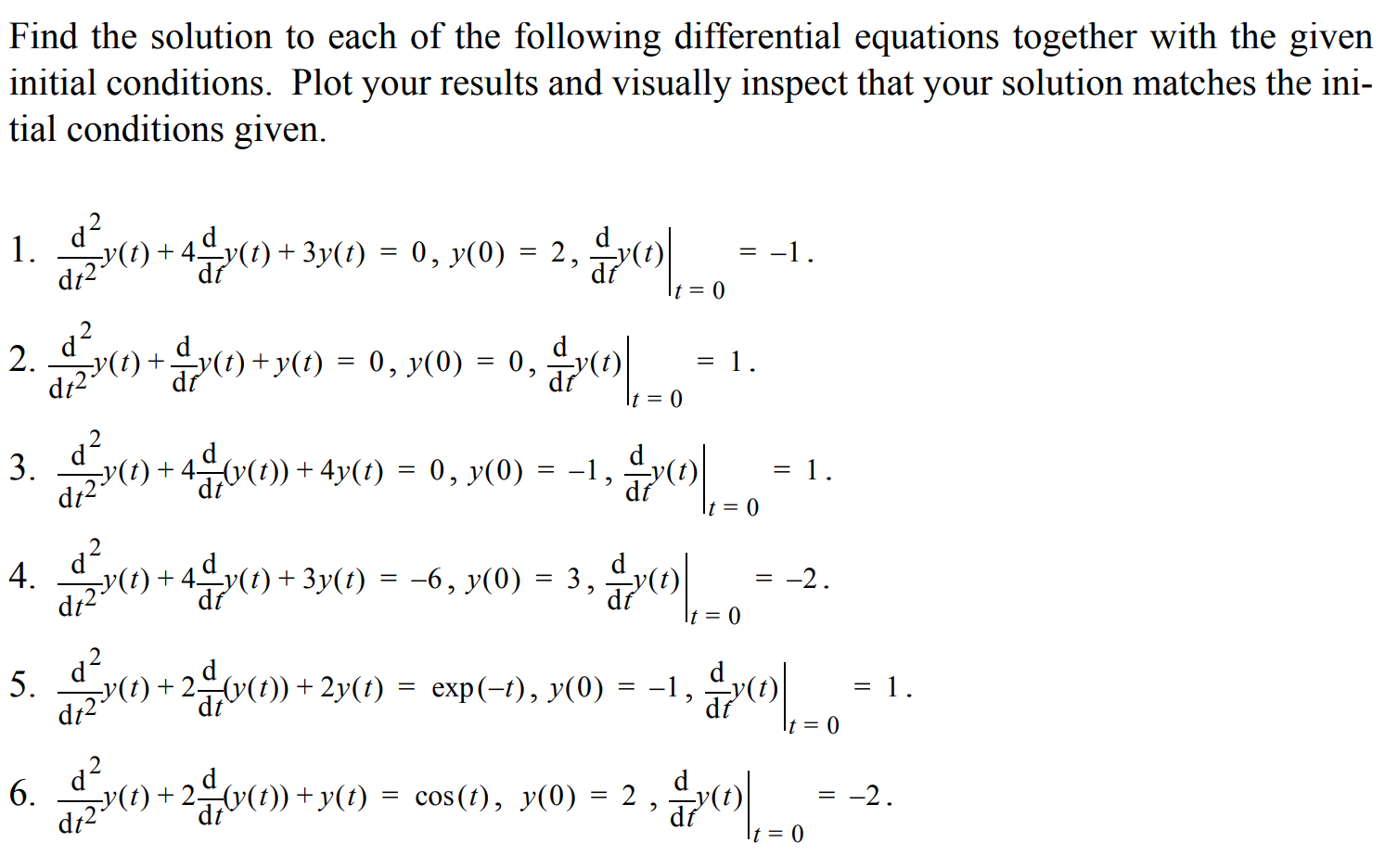 How to Solve Transient Problems
Write a differential equation using KVL and KCL.
Use the initial state of the circuit to write the initial conditions.
Solve the differential equations with the initial conditions.
Use the solution to find other related quantities: voltage, current, energy, power.
Example 3
+
_
Example 3, Continued
+
_
Example 4
+
_
+
_
Example 4, Continued
+
_
+
_
Assignments
Quizzes next week on RC, RL, RLC circuits
Stay ahead of homework assignments and reading
Homework 5B on RC and RL circuits is due Monday, March 7
Homework 6A on second-order circuits is due Wednesday, March 9
Review in-class examples and notes
Practice, practice, practice!
Don’t forget, you need to go to office hours in either March or April. Bring at least one technical question!